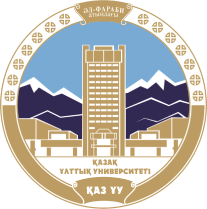 КазНУ им. аль Фарабиисторический факультет кафедра истории Казахстана
Лекция по курсу «Микроистория» для магистрантов специальности «История (7M01601)».
Тема: 5. Ханс Медик
Sample Footer Text
10/31/2023
2
Ханс Медик - немецкий историк, родился 7 октября 1939 г. в Вуппертале, изучал историю, философию, английский язык и политологию в университетах Кельна, Гейдельберга и Эрлангена с 1959 по 1966 год. После получения степени магистра он был научным сотрудником Университета Эрлангена с 1967 по 1973 год. где он также получил докторскую степень под руководством Курта Клюксена в 1971 году.
Исследования Ханса Медика сосредоточены на опыте и представлениях о насилии во время Тридцатилетней войны, концепциях личности и себя в их культурных проявлениях и практиках, методологических подходах микроистории и исторической антропологии. С 1980-х годов Медик был одним из главных героев микроистории или Alltagsgeschichte, которая уже предвосхитила многие методологические инновации культурного поворота исторических исследований (Neue Kulturgeschichte) в 1990-х годах.
Целью было расширение исторической социальной науки., который фокусируется на общих структурах и процессах, включая подходы, которые также включают уровень конкретно действующих субъектов. С этой целью подходы этнологии должны были стать плодотворными для исторической науки. С этой целью Медик исследовал, например, самопроекты и социальные практики в ткацкой деревне Лайхинген между 1650 и 1900 годами. Эссе Медика «Миссионеры в лодке» (1984) «все еще остается одним из ключевых текстов историографии «снизу», - определил Майкл Вильдт в 2016 году.  Он также внес свой вклад в формулировку концепции протоиндустриализации, которая развивалась в основном в повседневной истории.
Книга Х. Медика «Der Dreißigjährige Krieg - Zeugnisse vom Leben mit Gewalt» - ««Тридцатилетняя война: свидетельства жизни с насилием», вышедшая в свет в 2018 году в Геттингене раскрывает  повседневную жизнь маленького человека во время Тридцатилетней войны, которая представлена с точки зрения отдельных людей. Это время характеризовалось насилием и страхом, что впечатляюще задокументировано личными и современными свидетельствами всех видов. Книга относится к жанру микроистории. В восьми главах книги автор представляет многочисленные свидетельства самого разного рода. Выдержки из дневников, протоколы судебных заседаний, судебные известия, вырезки из газет, афоризмы, официальные постановления, библейские записи, проповеди, песни и т. д. Вступительные тексты, а также свидетельства современников дополняются и поясняются большим количеством сносок.
Sample Footer Text
Обложка книги Ханса Медика «Der Dreißigjährige Krieg - Zeugnisse vom Leben mit Gewalt» - ««Тридцатилетняя война: свидетельства жизни с насилием». 2018 г.
10/31/2023
7
Микроистория, по мнению Ханса Медика,  – сестра истории быта, но кое в чем она идет своим путем, а именно: когда вырабатывает собственные методы, когда, следуя своим методическим посылкам, пересматривает и реконструирует категории классической социальной истории, когда, наконец, ратует за полифоническое многообразие масштабов и способов изложения эмпирического материала, будь то на уровне макроистории, или "глобальной истории".
Литература:
Прошлое - крупным планом: Современные исследования по микроистории. -СПб.: Европейский университет в Санкт-Петербурге; Алетейя, 2003. - 268 с.
Hans Medick. Mikro-Historie. Publikation vorgesehen in: W.Schulze (ed.). Was Kommt nach der Alltagsgeschichte? Göttingen: Vandenhoeck & Ruprecht Verlag, 1994. Перевод Т.И.Дудниковой.
Вопросы для самоконтроля:
Какие проблемы являются предметом исследования Ханса Медика?
Как вы понимаете выражение – «Микроистория  – сестра истории быта»?
Как изучается повседневная история Средневековья?